The Inspection ProcessWendy CrawfordManaging Inspector26 September 2017
Inspection Procedures
Pre-inspection

During the inspection

Post-inspection
General Information
Outcomes for learners

Quality of provision

Leadership and management
What happens before inspection
Two weeks prior to the inspection

Receive telephone notification and issue an email with links

Reporting inspector makes contact by telephone
Pre-inspection preparation visit
Reporting inspector visits
Meets with the principal/leader
Offer of role of the representative and joint lesson observations
Discusses development plan priorities
Meets with staff
Day one
Principal/leader meets ETI team
Governance meeting
Observation of lessons
Selection of pupils for the discussion group
Attend any requested meeting e.g. Parents
Scrutiny of the documentation
Meeting with the designated teacher safeguarding proforma 
Meetings with middle managers/co-ordinators
Team meeting, attended by representative.
Day two
Meeting with principal/leader
Update team meeting 
Pupil discussions
Lesson observations
Scrutiny of the school documentation in the base room throughout the day
Meetings with middle management/co-ordinators
Team meeting attended by representative
Day three
Morning
Meeting with principal/leader
Update team meeting; 
Lesson observations; 
Scrutiny of the school documentation
Afternoon
Moderation of evidence 
ETI team  and representative
Running record findings and lesson analysis and evidence discussed
Main findings
Day four
Based on the evidence and moderation the report is brought together and written. 

It may be used if necessary for a further moderation meeting if issues remain undecided or work not fully complete.  

No requirement for the representative to attend but may be invited.
Documentation
Returned to IST prior to the inspection
Available for the pre-inspection visit
Available in the base room during the inspection 
Available in each classroom during the inspection
Data
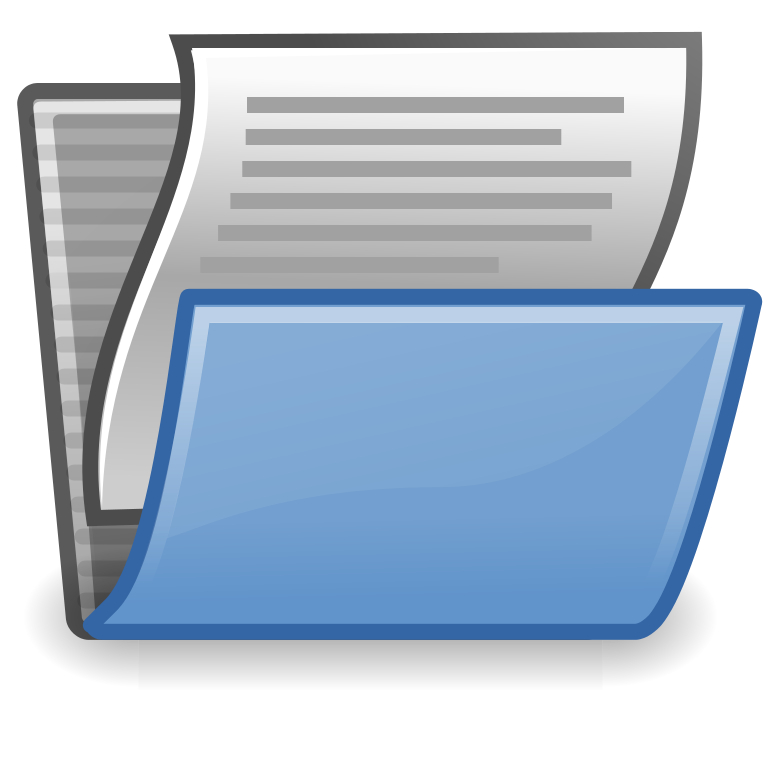 Meetings
Pupils
Principal/leader and governors
Senior managers 
Safeguarding
Middle managers
Based on ISEF
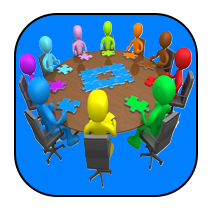 Oral report back
Reporting inspector and deputy reporting inspector report orally the key findings of the inspection to the principal/leader, senior leaders, chair/representative of the governors, representative of the employing authority and other relevant stakeholders at the discretion of the organisation.
The report
Summary of key findings 

Pre-publication

Factual inaccuracies

Final report published on ETI      website
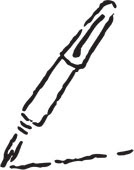 What happens after inspection
Sustaining improvement inspection


Follow up inspection
Overall effectiveness
Sustaining improvement inspection
Capacity for self-evaluation leading to improvement 

Two day

Area(s) of focus agreed

Safeguarding
Follow-up inspection
Interim follow-up visit

Follow-up inspection
Frequently asked questions
Key features of ISEF
Supported by characteristics of effective practice

It’s a more holistic overview the key aspects of education and training

 An open and shared framework for both inspection and self-evaluation
Overarching framework
Overarching framework
Overarching framework
Overarching framework
Outcomes attained
Effective practice is demonstrated when:
the school has raised attainment of the pupils and they achieve consistently high outcomes across all aspects of their learning; 

where appropriate, the pupils achieve functional literacy and numeracy skills; 

shared education experiences contribute to improved educational outcomes for the pupils; 

the pupils achieve appropriate levels of development in communication social and life skills; and 

the school has effective procedures to recognise and celebrate the personal and social achievement of the pupils.
Outcomes attained
What are the outcomes achieved by the pupils? 

How well is the focus on the development of functional literacy and numeracy skills preparing the young people for life after school? 

Are pupils fully engaged in their learning? 

Are pupils, where appropriate, able to participate in decision-making opportunities? 

Are the young people prepared for and able tomove successfully on to positive destinations on leaving school? 

How do the pupils benefit from shared education?
Questions